Город-герой
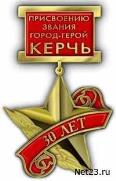 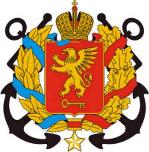 Керчь
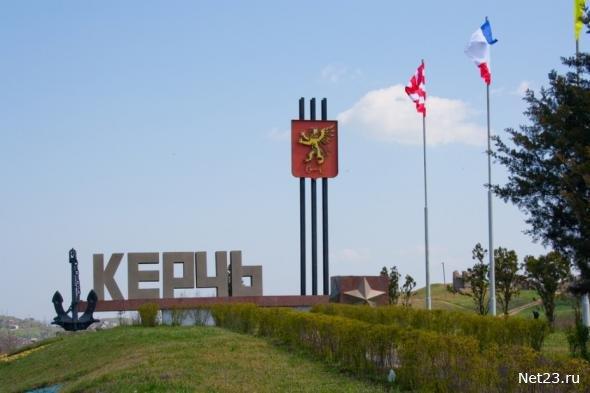 Большая Митридатская лестница
Крымский мост
Городская набережная
Аджимушкайские каменоломни
Крепость Ени-кале